Valore LavoroIngegneri, Pubblica Amministrazione:scenari possibili e innovazioni di sistema
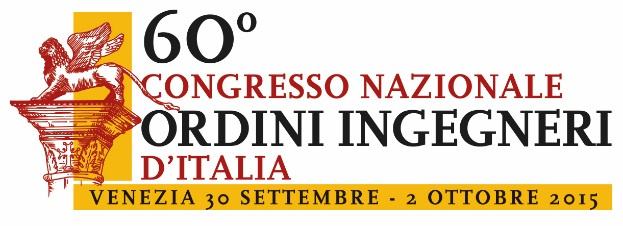 La modernizzazione è un miraggioProcedure complesse, eccesso di norme, servizi di bassa qualità
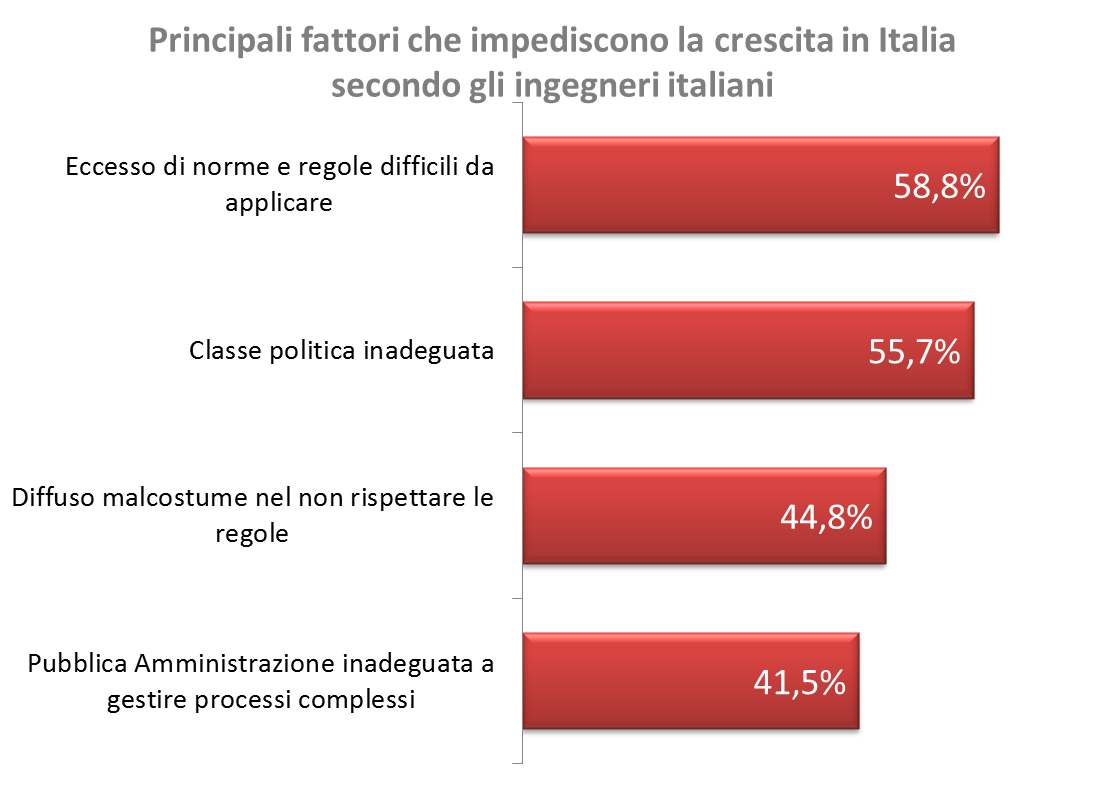 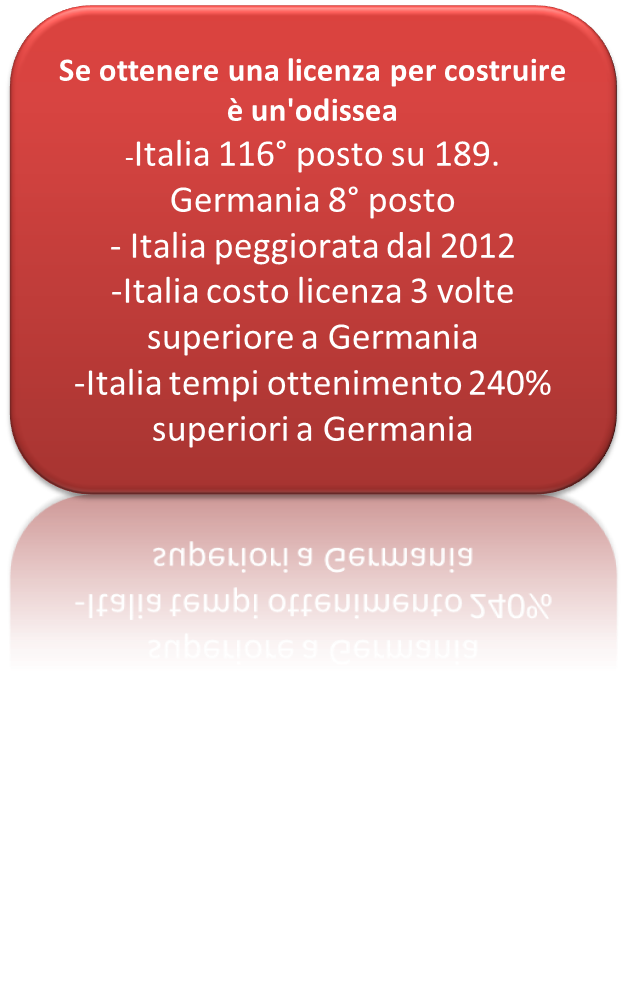 Fonte: Indagine Centro Studi CNI e elaborazioni su dati Banca Mondiale
Nessuna crescita senza una PA adeguata a funzioni complesse
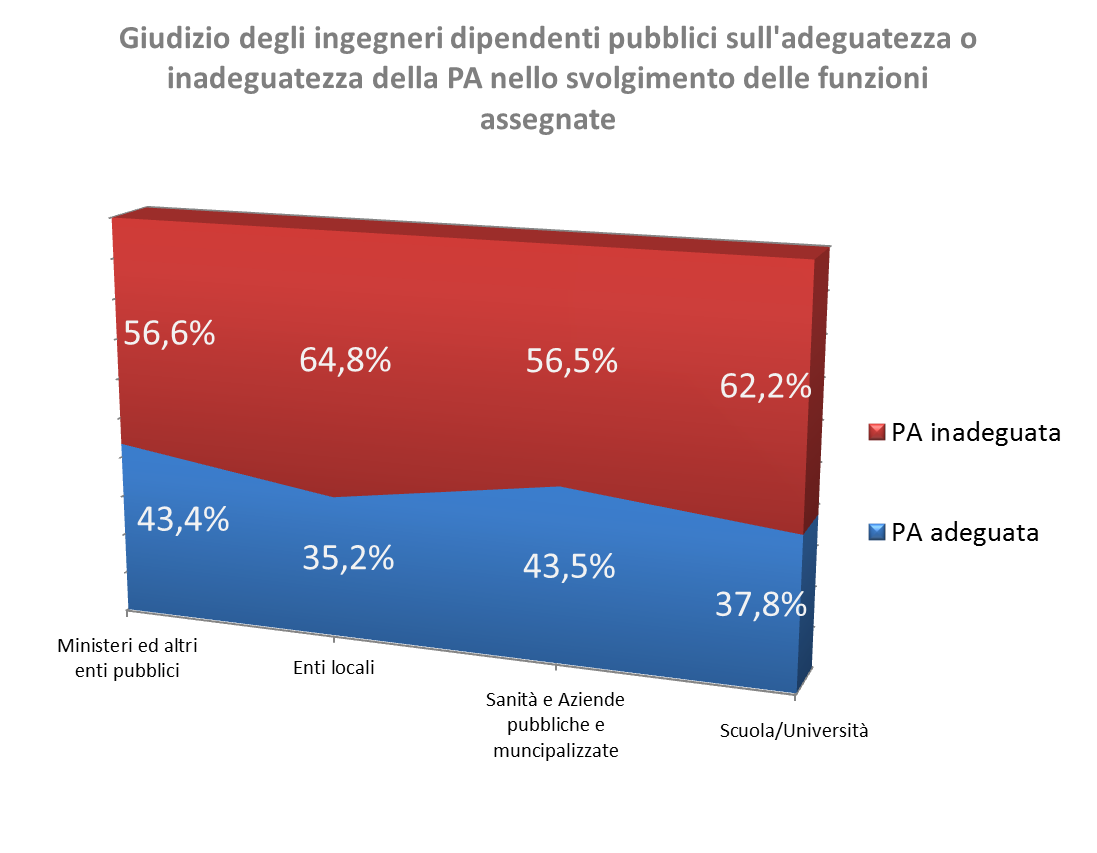 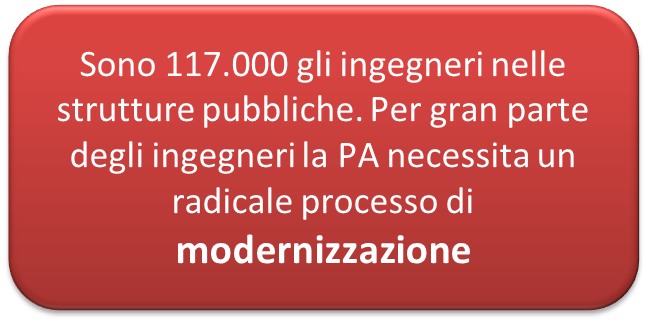 Fonte: Indagine Centro Studi CNI, 2015
L’innovazione è debole
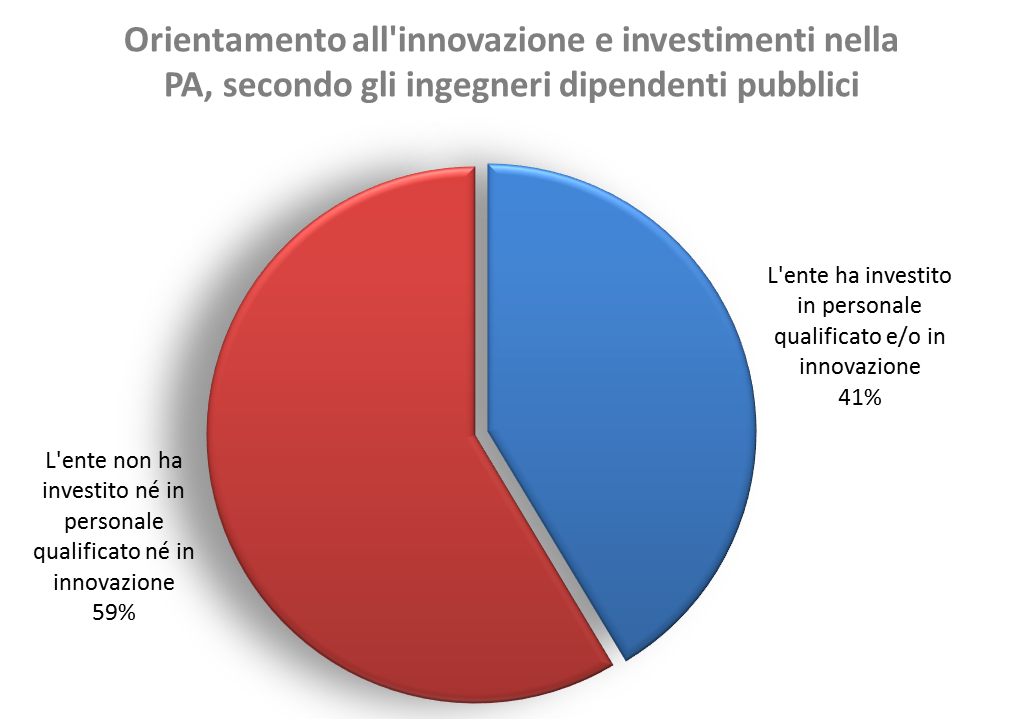 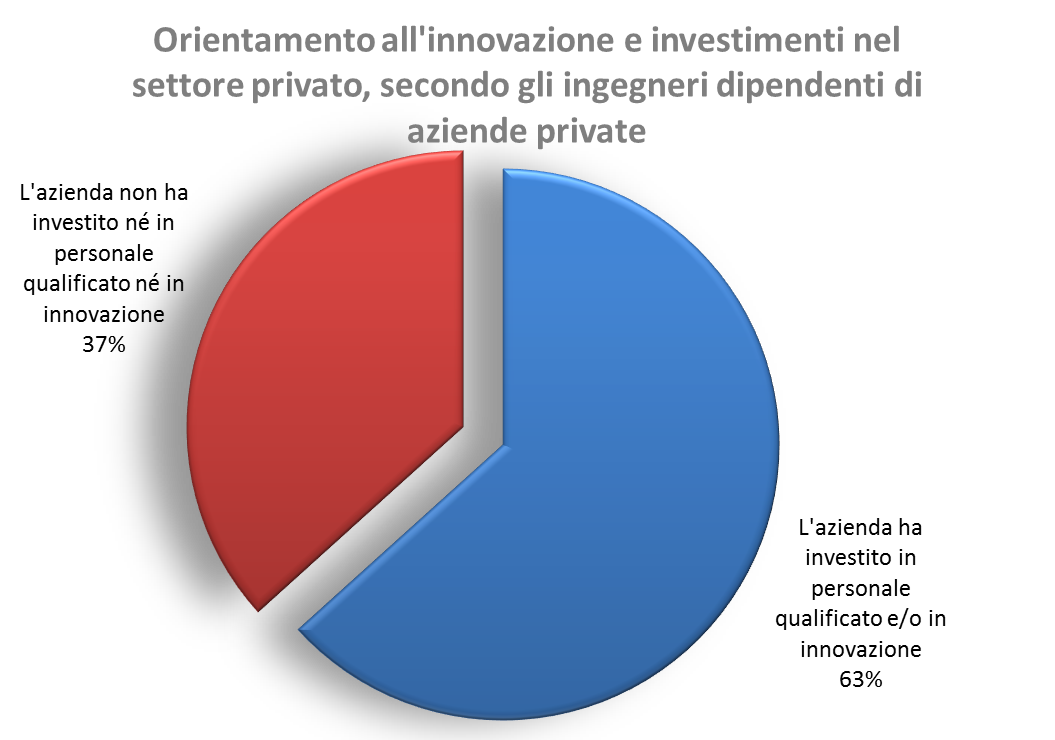 Fonte: Indagine Centro Studi CNI, 2015
E se il problema dell’inefficienza della PA fosse anche una questione di ruoli e funzioni svolti dalle persone sbagliate?
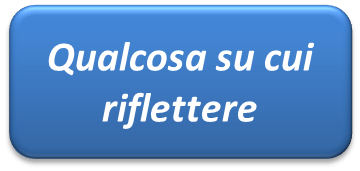 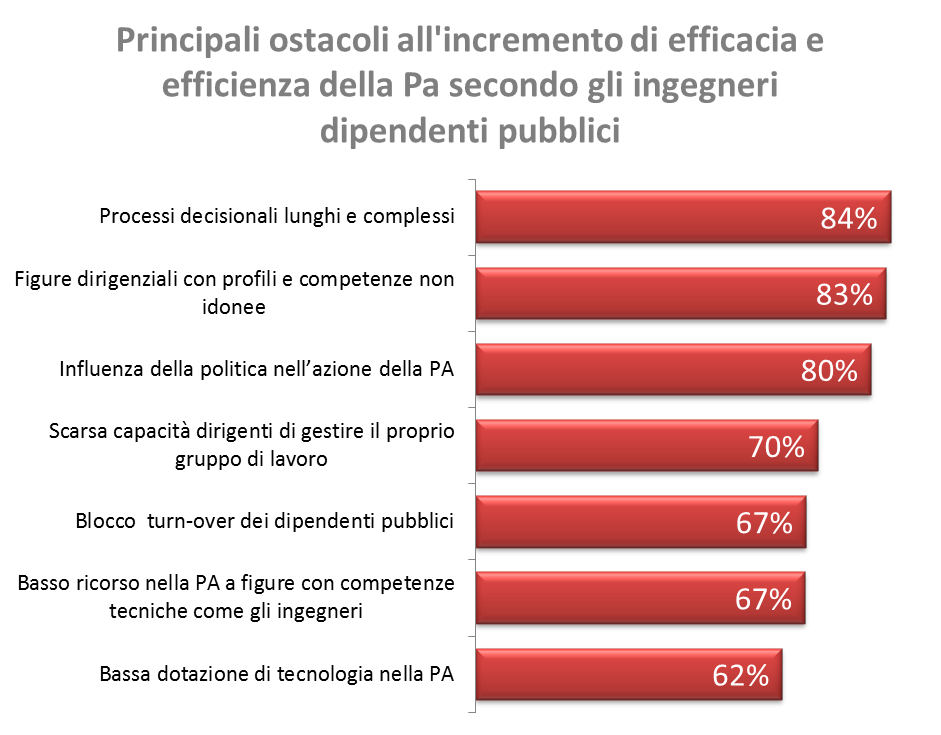 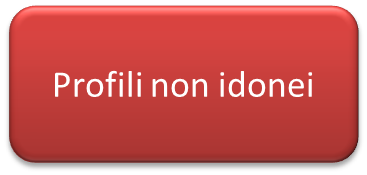 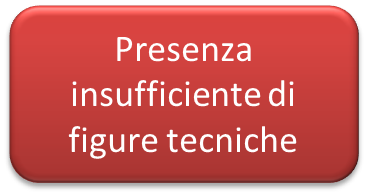 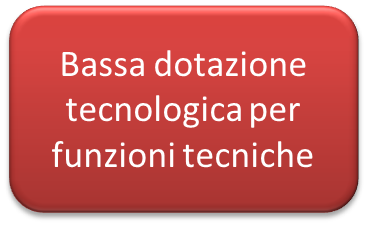 Fonte: Indagine Centro Studi CNI, 2015
Un caso emblematico di confusione di ruoliIl Centro Studi CNI ha analizzato 573 curricula di dirigenti e funzionari in posizione apicale nella gestione di aree per i sistemi informatici nella PPAA
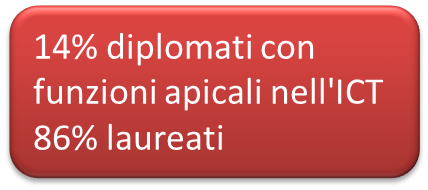 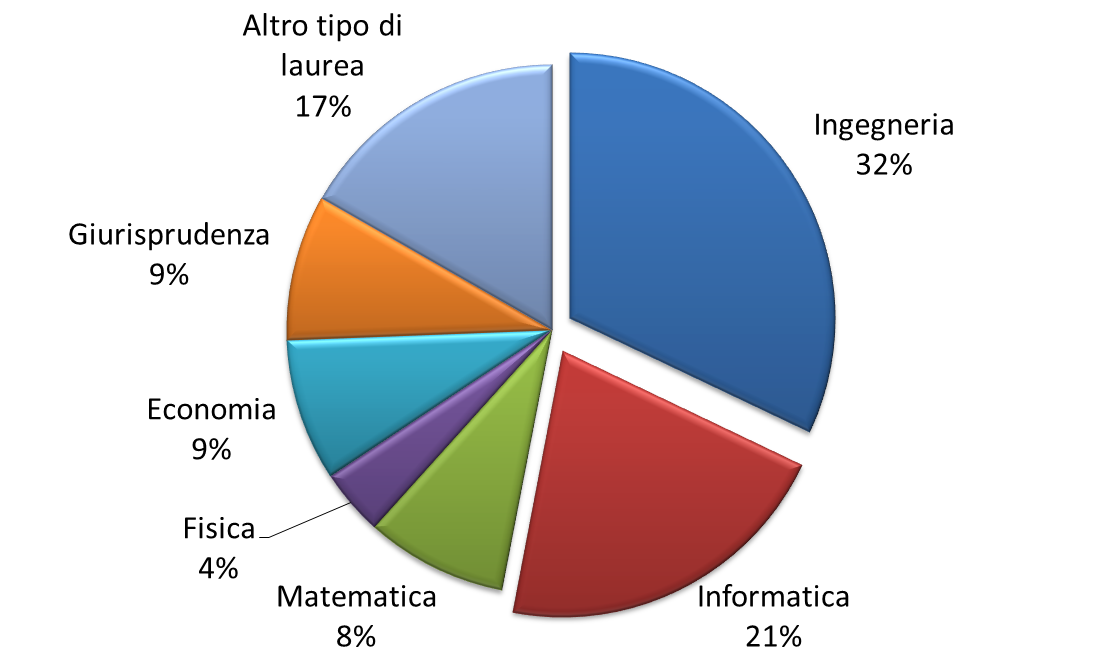 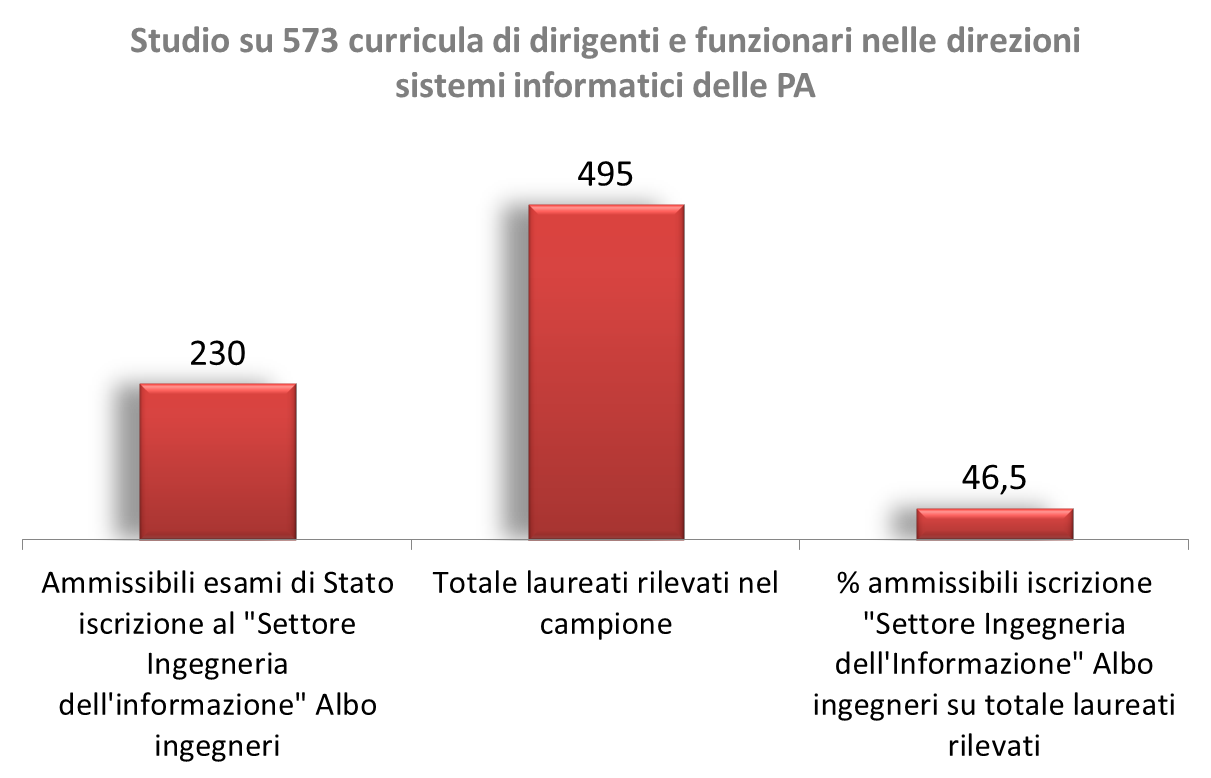 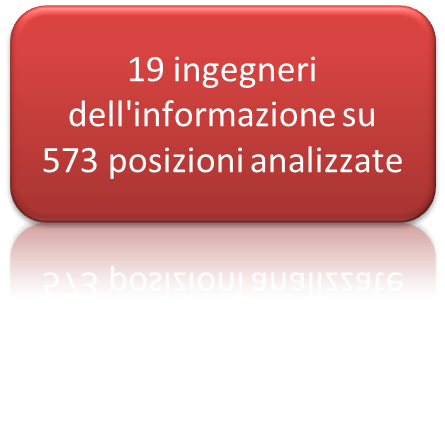 Fonte: Indagine Centro Studi CNI, 2015
Ridare centralità al progetto significa ristabilire una molteplicità di equilibri
Incidenza % del fatturato dei servizi di progettazione sul totale degli investimenti in costruzioni, 2013
L’Italia non ha solo disinvestito nelle opere pubbliche, ma anche nelle attività di progettazione, con gli effetti recessivi registrati fino ad oggi
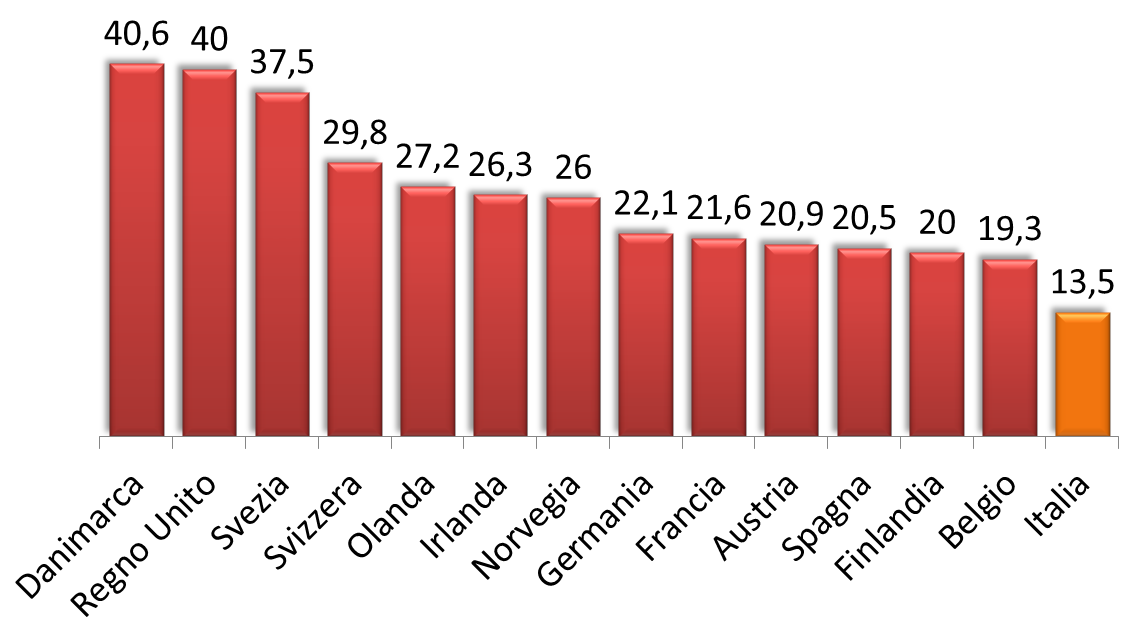 Fonte: elaborazione Centro Studi CNI su dati Eurostat
La progettazione interna alla PA non genera alcun valore La PA deve avere un ruolo di programmazione e controllo, il professionista deve avere il ruolo di progettista
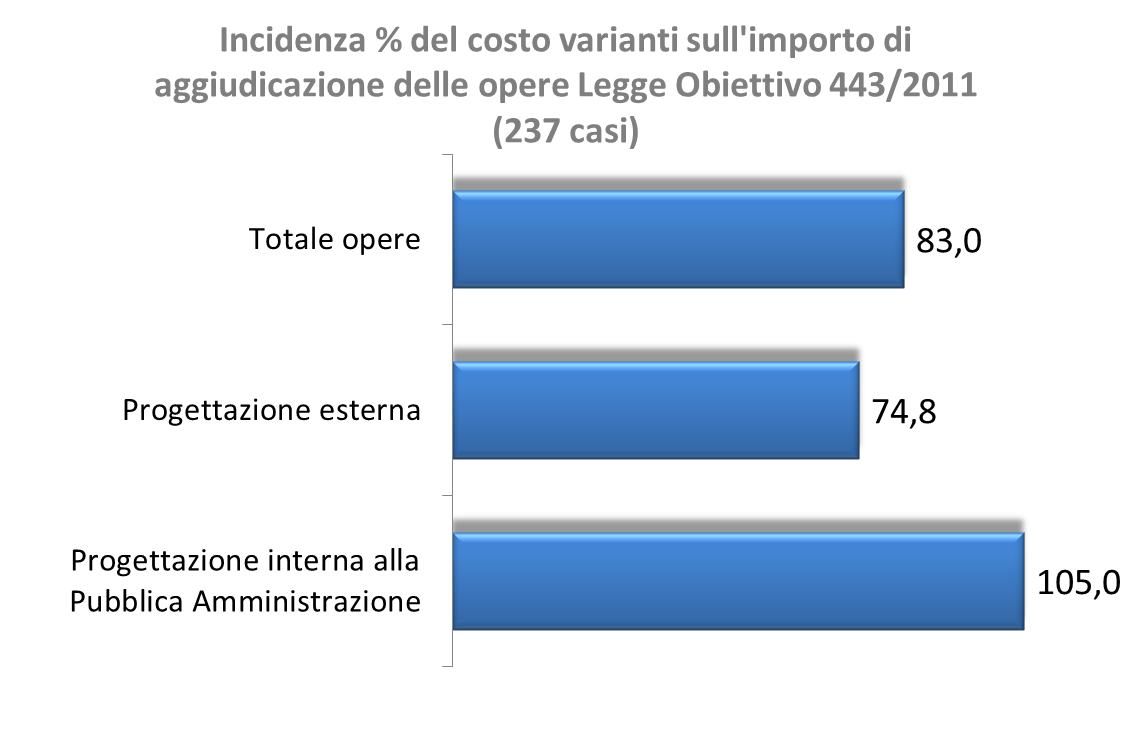 Fonte: elaborazione Centro Studi CNI su banca dati SILOS
…e non sembra esserci neanche una visione chiara di ciò che funziona o non funziona nelle gare d’appaltoL’appalto integrato è tra quelli che funzionano meno, ma è il più utilizzato dalle PPAA
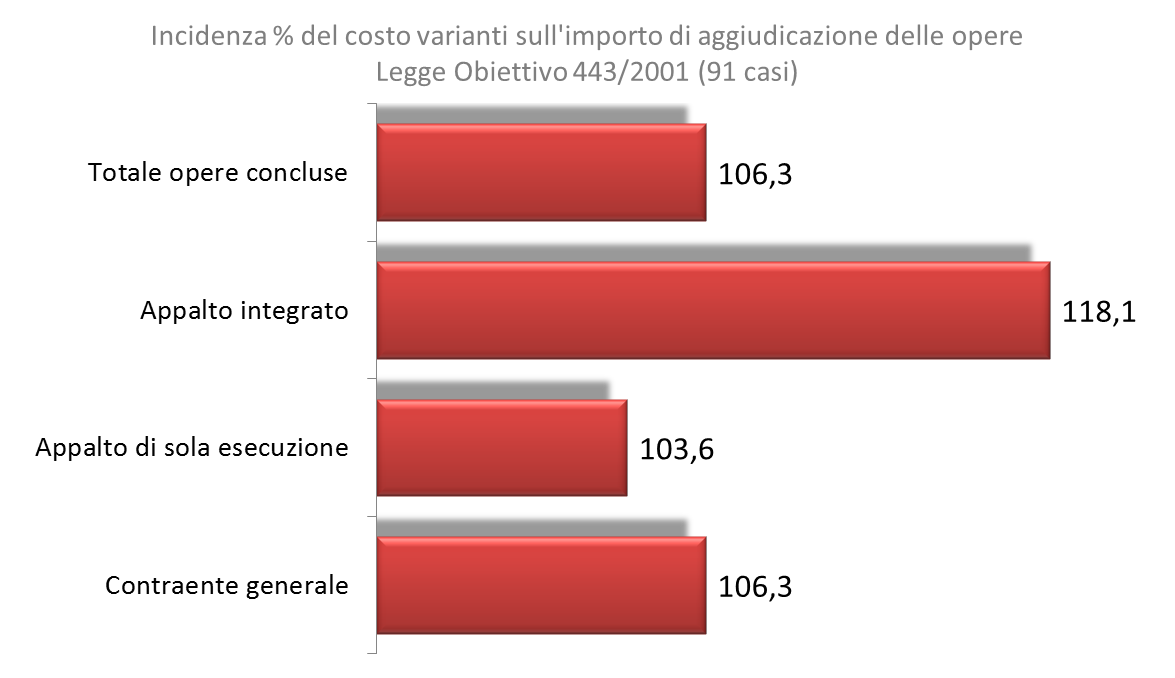 Fonte: elaborazione Centro Studi CNI su banca dati SILOS
Inefficacia delle politiche e delle procedure di realizzazione delle opere: un caso emblematico la Legge Obiettivo 443/2001
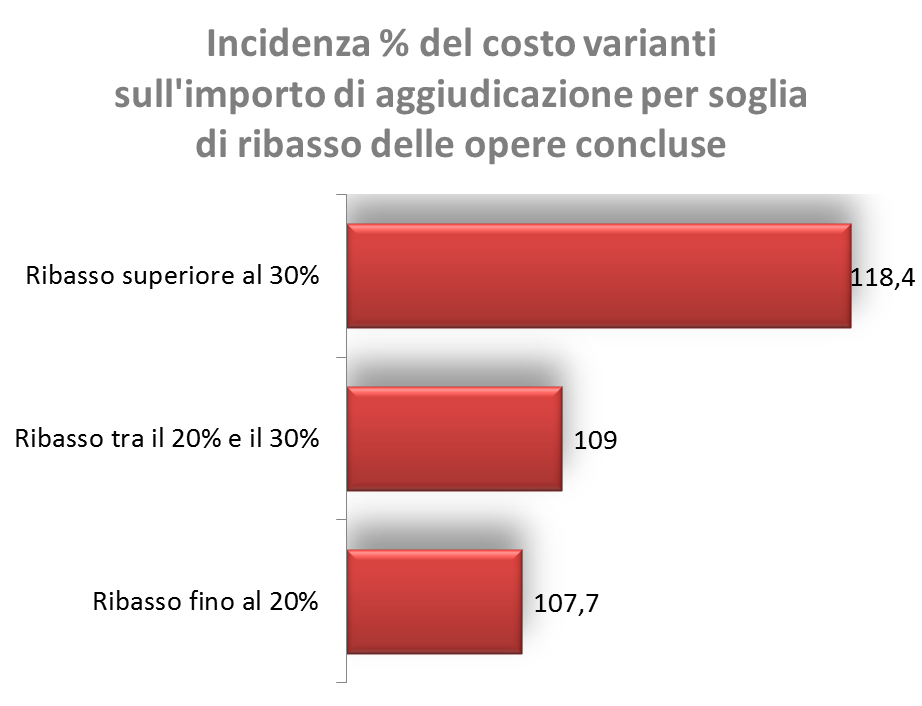 Fonte: elaborazione Centro Studi CNI su banca dati SILOS
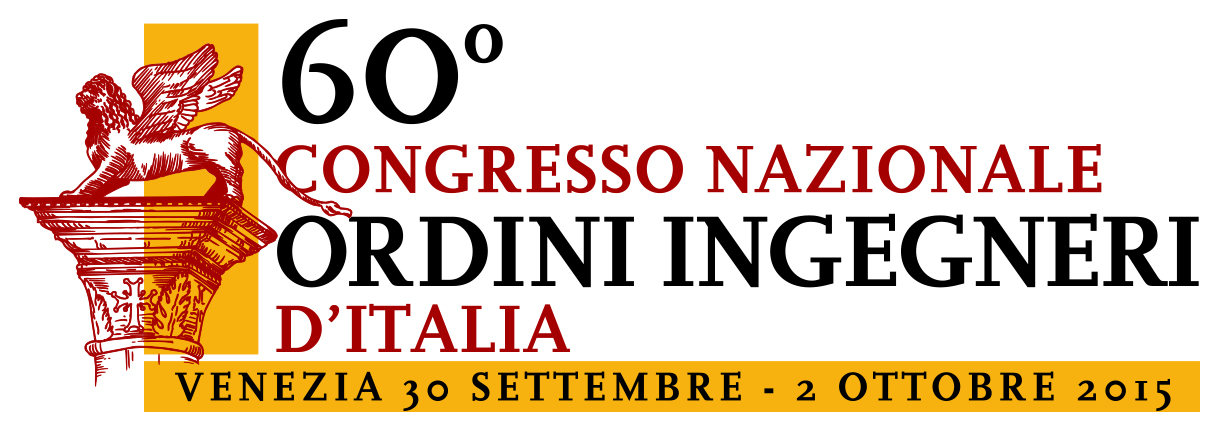